Как мотивировать ребенка к 1 классу?
Выполнила Зулькарнаева Марьям Равилевна, воспитатель МАОУ СОШ №4 структурное подразделение  (Победы,37)г.Миасса Челябинской обл.
Мотивационная готовностьжелание ходить в школу, приобретать новые знания, желание занять позицию школьника.Варианты мотивации учения, порождающие в детях стремление заниматься учебным трудом:
Интерес к новым видам деятельности;
Самоутверждение;
Интерес к миру взрослых, стремление быть похожими на них;
Познавательная потребность.
Познавательная потребностьпривлекательность знаний, интерес к процессу познания.Уровень ее развития – один из показателей психологической готовности к школе.
Наибольшие трудности в школе испытывают не те дети, у которых небольшой объем знаний и навыков, а те, у которых не сформировано желание думать. Такие дети не проявляют обычной детской любознательности, не желают получать новые знания, избегают умственного напряжения.
Социальная готовность
У ребенка поступающего в школу, должно быть желание учиться. Также на рубеже 6 лет формируется внутренняя позиция школьника - эмоционально-благополучное отношение к школе, минимальное стремление к игровым и развлекательным элементам. Но помните, желание учиться и желание пойти в школу существенно отличаются друг от друга.  Многие родители понимают, насколько важно у ребенка желание учиться, поэтому они рассказывают ребенку о школе, об учителях и о знаниях, приобретаемых в школе. Все это вызывает положительное отношение к школе.
Направления для подготовки ребенка к школе:развитие грамотной речитренировка вниманияразвитие воображенияподготовка для чтения, письма, счётатренировка памятимотивация к учебе
Развитию памяти и внимания способствуют:
Пересказ знакомого рассказа или сказки.
Заучивание стихотворений.
Восприятие информации через слух путем прослушивания аудиокниг, песен, иностранной речи .
Повторение некоторой последовательности действий, показанной взрослым (а, может, другим ребенком), например, медленная последовательность движений какого-то танца.
Поиск отличий в похожих картинках.
Для развития логики, мышления, проведения логических операций можно предложить:
Решать головоломки, загадки, ребусы, шарады, кроссворды.
Использовать простейшие логические игры на анализ и/или сравнение предметов при помощи специальных пособий или воссозданных взрослым игровых ситуаций.
Подвижные игры: «Съедобное-несъедобное», «Казаки-разбойники», различные квесты.
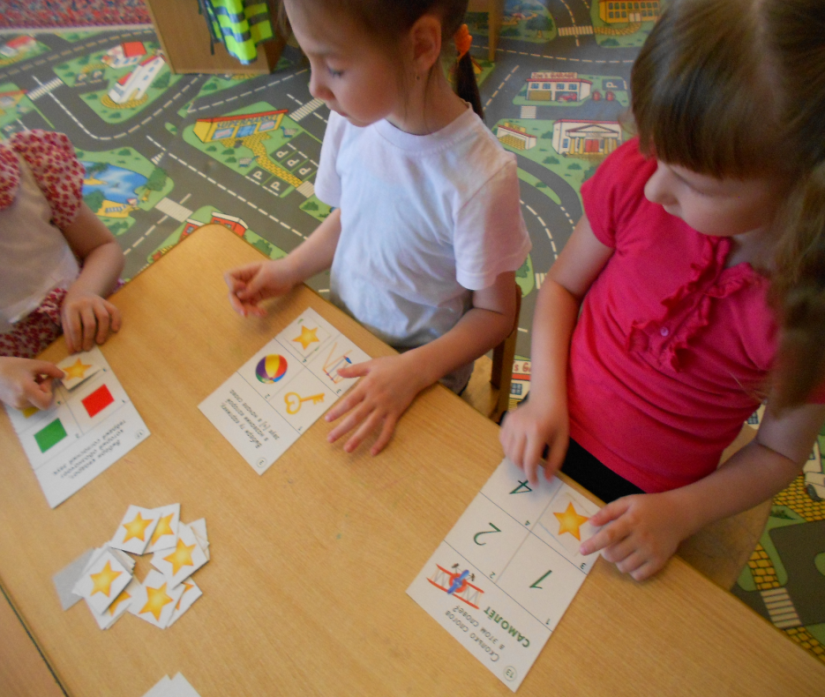 Полезны игры разные. Даже несерьезные: в «Дочки-матери», «Больничку». Особенно ценно, когда играют несколько детей. Это развивает коллективизм, ребенок учится строить взаимоотношения, разрешать конфликты. Дети осваивают взрослую жизнь, систему поведения, обязанности.  И главное – все происходит непринужденно, легко и охотно.
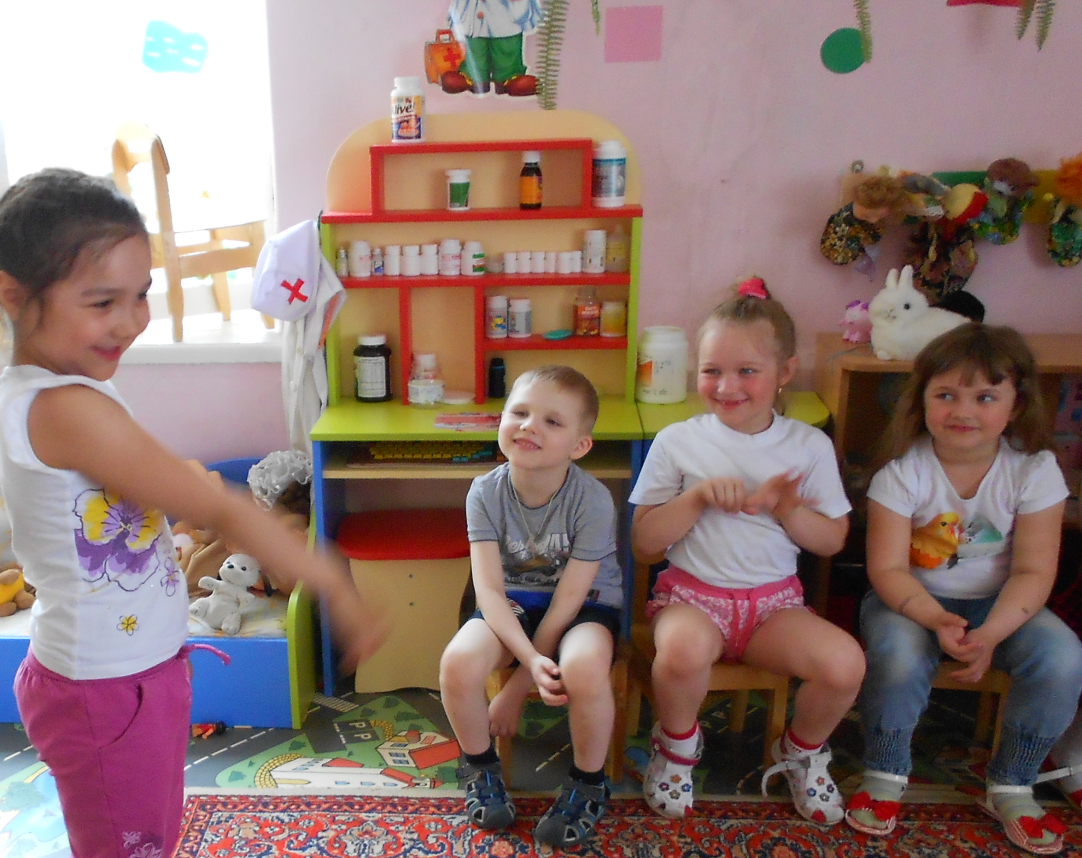 Причина эффективной школьной мотивации всего лишь одна!
Это искренний интерес.
Он же любопытство.
Он же удовольствие.
Он же внутренняя мотивация (самая честная, верная, настоящая)
Есть другие, но менее эффективные причины:
Идентифицированная мотивация: занимаюсь, потому что оценка по математике важна для моего поступления в ВУЗ. Или потому что умение хорошо считать мне пригодится в жизни.
Внешняя мотивация: занимаюсь, потому что хочу, чтобы учитель был мною доволен. Либо моя мама учитель и от меня ждут, что я буду хорошим учеником.
Что снижает мотивацию ребенка?
Недостаток любви затрудняет развитие ребенка.
Влияние плохого психологического климата в школе.
Родительский страх мешает детям стать самостоятельными.
Чрезмерные нагрузки отнимают энергию.
Завышенные требования  не дают детям полноценно учиться.
Когда нет интереса к предмету, нет и желания учиться.
Переизбыток медийной информации вредит ребенку.
Как повысить внутреннюю мотивацию ребенка?
Окружите ребенка лаской и заботой.
Ведите четкий распорядок дня.
Поддерживайте своего ребенка.
Введите в традицию ежедневные обязанности. Научите принимать ребенка факт регулярного обязательного выполнения.
Хвалите за реальные дела и успехи.
Мотивация ученика - основное условие успешного обучения!